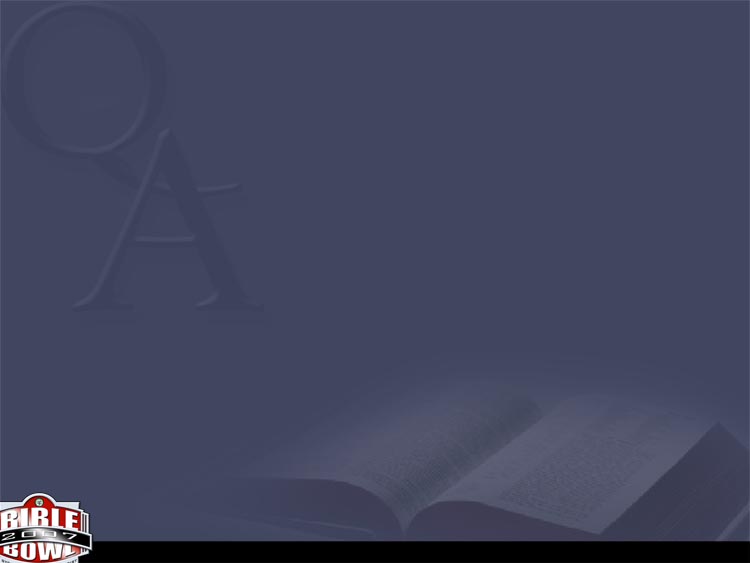 #1
Mark 9: 9  When they were coming down from the mountain after the transfiguration, Jesus told Peter, James and John that they should tell no one the things they had seen, till:
A.  The Sabbath day
B.  The Son of Man had risen from the dead
C.  The rooster crows twice
Round 1
[Speaker Notes: Note:  Background may change.  Animations are set as they will be used.  Answer spaces are locked next to the corresponding color.  Do not ungroup.  
To create a new slide, select the slide on the left panel (under where there are tabs that read, outline, or slides).  Copy (ctrl c) and paste (ctrl v).  This will create a duplicate and then changes can be made on the new slide.
If you have any questions, email Jason Hart       jason.hart@frontiernet.net.]
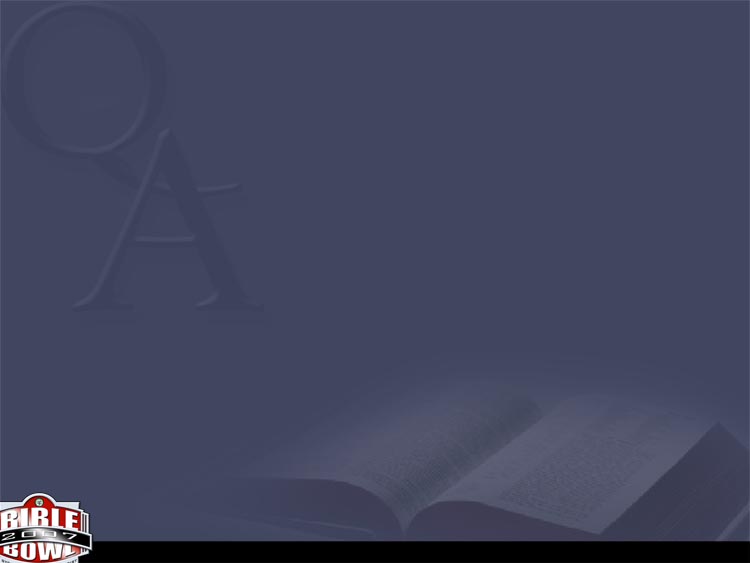 #2
Philippians 1: 1  Who was the letter of Philippians written to?
A.  The church in Phillip’s house
B.  The saints in Christ Jesus who are in Philippi, with the bishops and deacons
C.  The brothers and sisters at Philippi
Round 1
[Speaker Notes: Note:  Background may change.  Animations are set as they will be used.  Answer spaces are locked next to the corresponding color.  Do not ungroup.  
To create a new slide, select the slide on the left panel (under where there are tabs that read, outline, or slides).  Copy (ctrl c) and paste (ctrl v).  This will create a duplicate and then changes can be made on the new slide.
If you have any questions, email Jason Hart       jason.hart@frontiernet.net.]
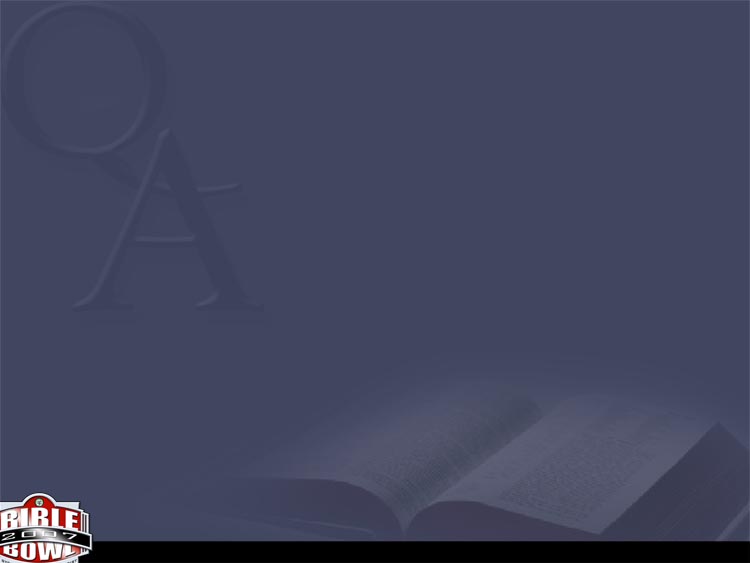 # 3
Mark 16: 16  He who believes and is baptized will be saved; but he who does not believe will be:
A.  Punished
B.  Lost
C.  Condemned
Round 1
[Speaker Notes: Note:  Background may change.  Animations are set as they will be used.  Answer spaces are locked next to the corresponding color.  Do not ungroup.  
To create a new slide, select the slide on the left panel (under where there are tabs that read, outline, or slides).  Copy (ctrl c) and paste (ctrl v).  This will create a duplicate and then changes can be made on the new slide.
If you have any questions, email Jason Hart       jason.hart@frontiernet.net.]
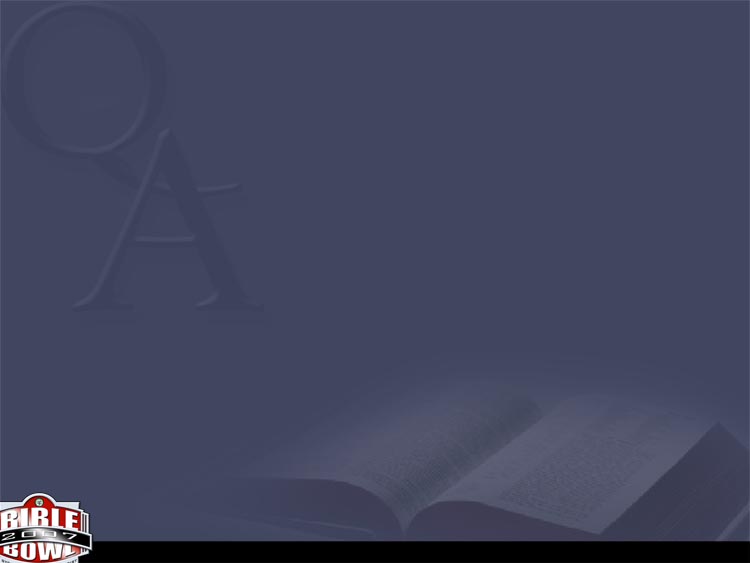 #4
Mark 6: 4 – 5  Where could Jesus do no mighty works?
A.  In His own country
B.  In Jerusalem
C.  In Syria
Round 1
[Speaker Notes: Note:  Background may change.  Animations are set as they will be used.  Answer spaces are locked next to the corresponding color.  Do not ungroup.  
To create a new slide, select the slide on the left panel (under where there are tabs that read, outline, or slides).  Copy (ctrl c) and paste (ctrl v).  This will create a duplicate and then changes can be made on the new slide.
If you have any questions, email Jason Hart       jason.hart@frontiernet.net.]
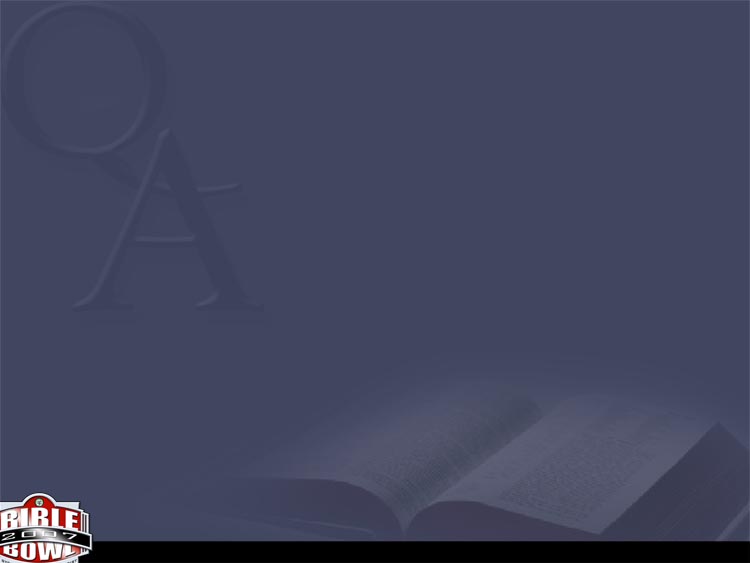 #5
Mark11: 27 – 33  How did the chief priests, the scribes and the elders answer Jesus’ question: “The baptism of John – was it from heaven or from men?”
A.  From heaven
B.  From men
C.  We do not know
Round 1
[Speaker Notes: Note:  Background may change.  Animations are set as they will be used.  Answer spaces are locked next to the corresponding color.  Do not ungroup.  
To create a new slide, select the slide on the left panel (under where there are tabs that read, outline, or slides).  Copy (ctrl c) and paste (ctrl v).  This will create a duplicate and then changes can be made on the new slide.
If you have any questions, email Jason Hart       jason.hart@frontiernet.net.]
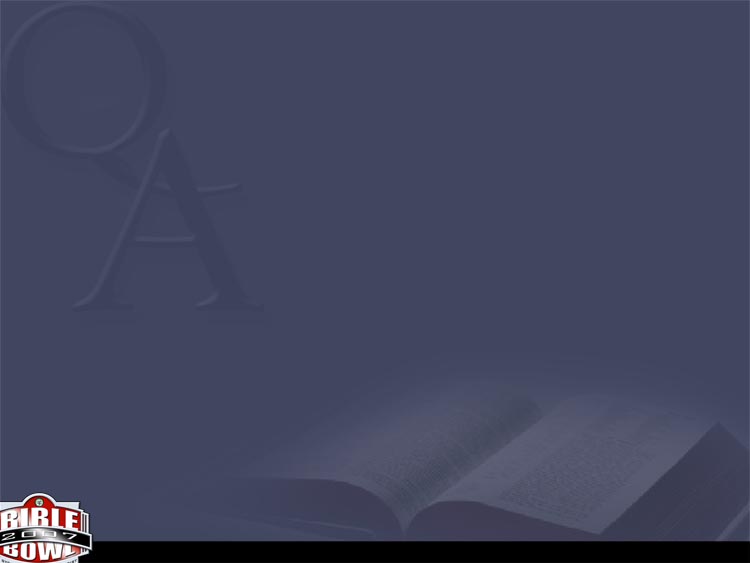 #6
Colossians 1: 27  What is the hope of glory?
A.  Christ in you
B.  Preaching
C.  Salvation
Round 1
[Speaker Notes: Note:  Background may change.  Animations are set as they will be used.  Answer spaces are locked next to the corresponding color.  Do not ungroup.  
To create a new slide, select the slide on the left panel (under where there are tabs that read, outline, or slides).  Copy (ctrl c) and paste (ctrl v).  This will create a duplicate and then changes can be made on the new slide.
If you have any questions, email Jason Hart       jason.hart@frontiernet.net.]
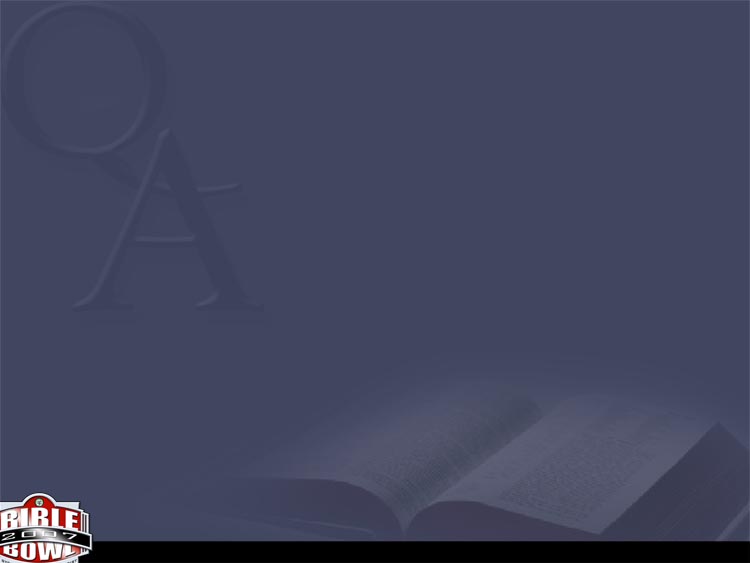 #7
Mark 2: 17  Who did Jesus come to call to repentance?
A.  The righteous
B.  The saved
C.  Sinners
Round 1
[Speaker Notes: Note:  Background may change.  Animations are set as they will be used.  Answer spaces are locked next to the corresponding color.  Do not ungroup.  
To create a new slide, select the slide on the left panel (under where there are tabs that read, outline, or slides).  Copy (ctrl c) and paste (ctrl v).  This will create a duplicate and then changes can be made on the new slide.
If you have any questions, email Jason Hart       jason.hart@frontiernet.net.]
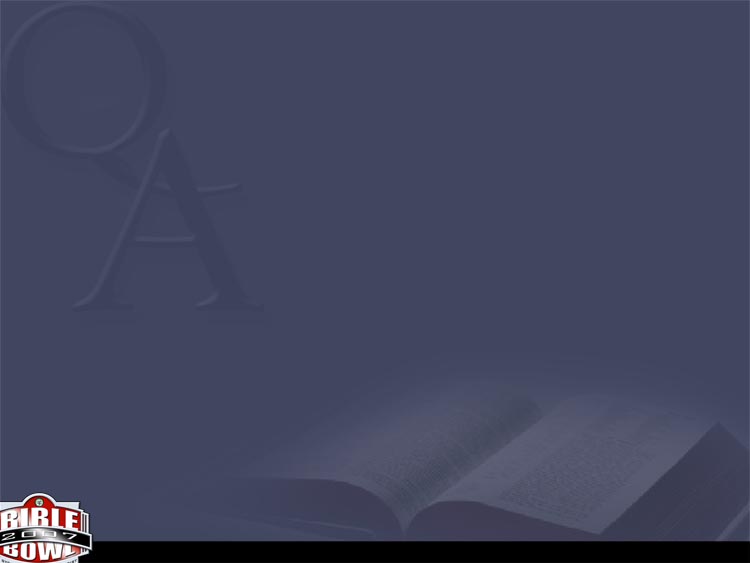 #8
Mark 10: 52  What did Bartimaeus do after receiving his sight?
A.  Went to his home and told no one
B.  Followed Jesus on the road
C.  Went to his village and told everyone what Jesus had done for him
Round 1
[Speaker Notes: Note:  Background may change.  Animations are set as they will be used.  Answer spaces are locked next to the corresponding color.  Do not ungroup.  
To create a new slide, select the slide on the left panel (under where there are tabs that read, outline, or slides).  Copy (ctrl c) and paste (ctrl v).  This will create a duplicate and then changes can be made on the new slide.
If you have any questions, email Jason Hart       jason.hart@frontiernet.net.]
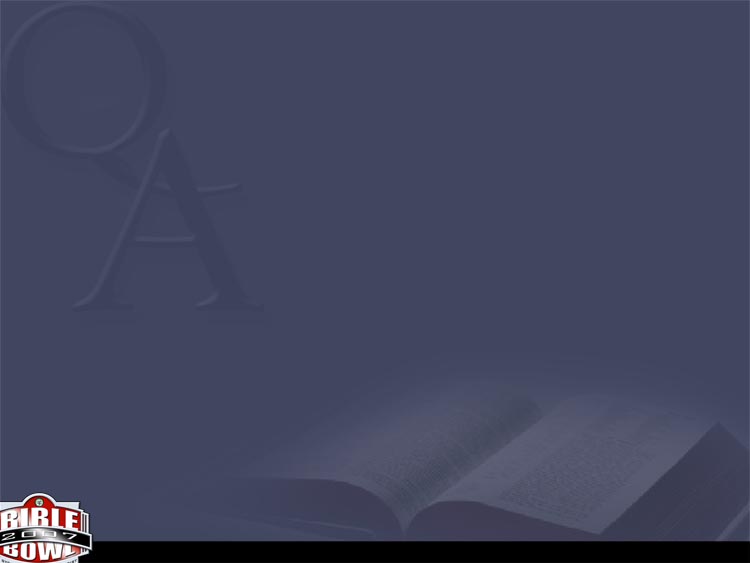 #9
Philippians 3: 5  Concerning the law, what was Paul?
A.  A Pharisee
B.  A Scribe
C.  Blameless
Round 1
[Speaker Notes: Note:  Background may change.  Animations are set as they will be used.  Answer spaces are locked next to the corresponding color.  Do not ungroup.  
To create a new slide, select the slide on the left panel (under where there are tabs that read, outline, or slides).  Copy (ctrl c) and paste (ctrl v).  This will create a duplicate and then changes can be made on the new slide.
If you have any questions, email Jason Hart       jason.hart@frontiernet.net.]
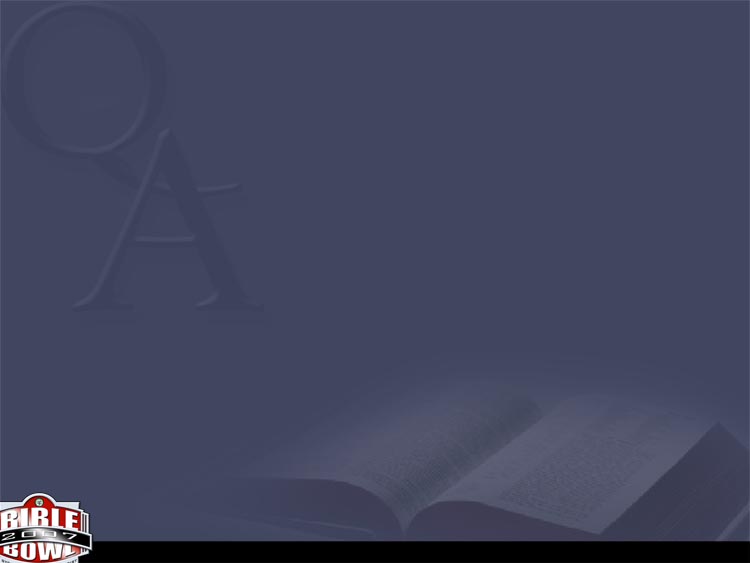 #10
Colossians 4: 5  Walk in wisdom toward those who are outside, redeeming:
A.  The time
B.  The lost
C.  Every opportunity to do good
Round 1
[Speaker Notes: Note:  Background may change.  Animations are set as they will be used.  Answer spaces are locked next to the corresponding color.  Do not ungroup.  
To create a new slide, select the slide on the left panel (under where there are tabs that read, outline, or slides).  Copy (ctrl c) and paste (ctrl v).  This will create a duplicate and then changes can be made on the new slide.
If you have any questions, email Jason Hart       jason.hart@frontiernet.net.]
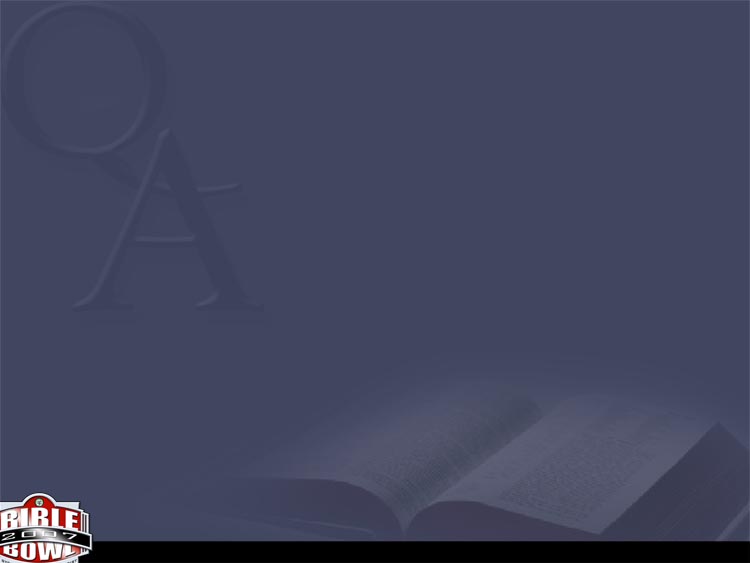 #11
Mark 13: 7  But when you hear of wars and rumors of wars, do not be:
A.  Alarmed
B.  Worried
C.  Troubled
Round 1
[Speaker Notes: Note:  Background may change.  Animations are set as they will be used.  Answer spaces are locked next to the corresponding color.  Do not ungroup.  
To create a new slide, select the slide on the left panel (under where there are tabs that read, outline, or slides).  Copy (ctrl c) and paste (ctrl v).  This will create a duplicate and then changes can be made on the new slide.
If you have any questions, email Jason Hart       jason.hart@frontiernet.net.]
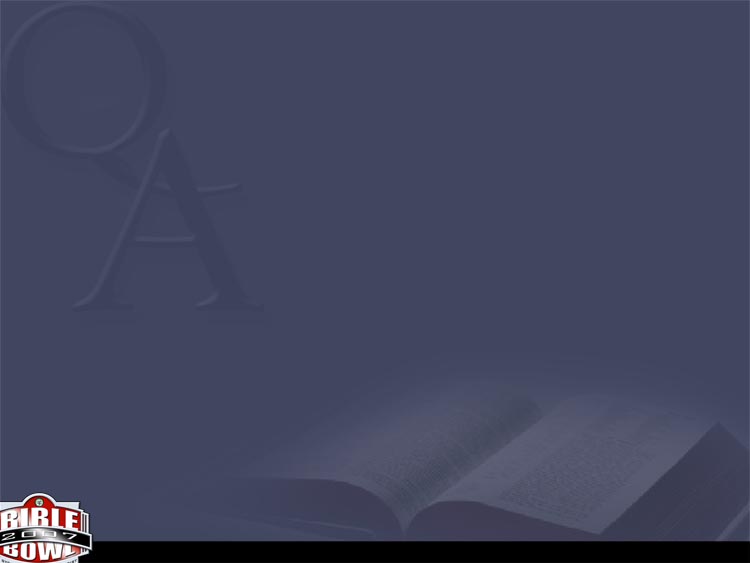 #12
Mark 3: 11 – 12  Who did Jesus sternly warn that they should not make Him known?
A.  The Herodians
B.  The Sadducees
C.  The unclean spirits
Round 1
[Speaker Notes: Note:  Background may change.  Animations are set as they will be used.  Answer spaces are locked next to the corresponding color.  Do not ungroup.  
To create a new slide, select the slide on the left panel (under where there are tabs that read, outline, or slides).  Copy (ctrl c) and paste (ctrl v).  This will create a duplicate and then changes can be made on the new slide.
If you have any questions, email Jason Hart       jason.hart@frontiernet.net.]
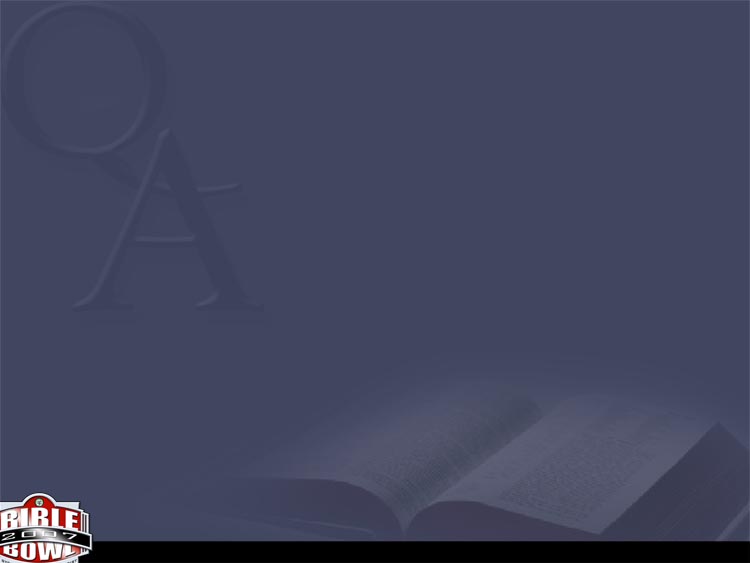 #13
Mark 14: 54  What did Peter do as he sat with the servants in the courtyard of the high priest?
A.  Preached the gospel to them
B.  Warmed himself at the fire
C.  Healed the sick
Round 1
[Speaker Notes: Note:  Background may change.  Animations are set as they will be used.  Answer spaces are locked next to the corresponding color.  Do not ungroup.  
To create a new slide, select the slide on the left panel (under where there are tabs that read, outline, or slides).  Copy (ctrl c) and paste (ctrl v).  This will create a duplicate and then changes can be made on the new slide.
If you have any questions, email Jason Hart       jason.hart@frontiernet.net.]
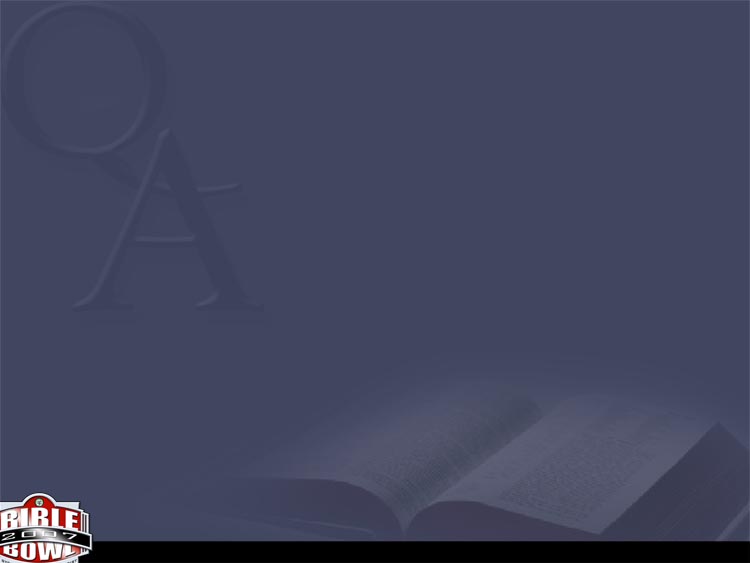 #14
Philippians 4: 14  Nevertheless you have done well that you have shared in my:
A.  Distress
B.  Suffering
C.  Ministry
Round 1
[Speaker Notes: Note:  Background may change.  Animations are set as they will be used.  Answer spaces are locked next to the corresponding color.  Do not ungroup.  
To create a new slide, select the slide on the left panel (under where there are tabs that read, outline, or slides).  Copy (ctrl c) and paste (ctrl v).  This will create a duplicate and then changes can be made on the new slide.
If you have any questions, email Jason Hart       jason.hart@frontiernet.net.]
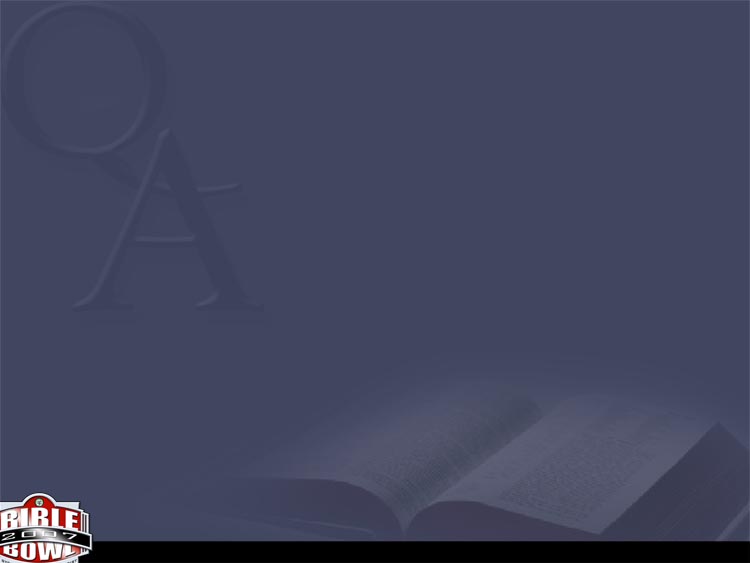 #15
Mark 4: 7  What happened to the seed that fell among the thorns?
A.  The birds of the air came and devoured it
B.  The thorns grew up and choked it
C.  The sun came up and it was scorched
Round 1
[Speaker Notes: Note:  Background may change.  Animations are set as they will be used.  Answer spaces are locked next to the corresponding color.  Do not ungroup.  
To create a new slide, select the slide on the left panel (under where there are tabs that read, outline, or slides).  Copy (ctrl c) and paste (ctrl v).  This will create a duplicate and then changes can be made on the new slide.
If you have any questions, email Jason Hart       jason.hart@frontiernet.net.]
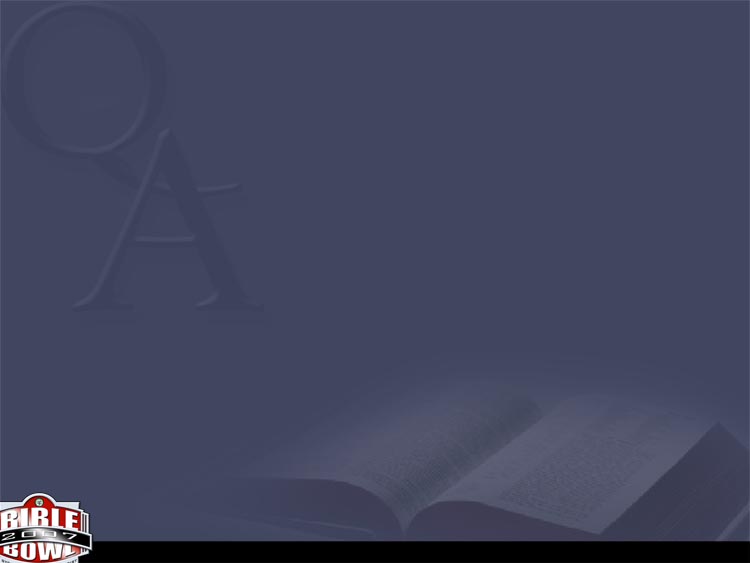 #16
Mark 8: 34  Whoever desires to come after Me must:
A.  Lose his life, gain the world, and follow Me
B.  Love others, take up his burdens, and be a disciple
C.  Deny himself, take up his cross, and follow Me
Round 1
[Speaker Notes: Note:  Background may change.  Animations are set as they will be used.  Answer spaces are locked next to the corresponding color.  Do not ungroup.  
To create a new slide, select the slide on the left panel (under where there are tabs that read, outline, or slides).  Copy (ctrl c) and paste (ctrl v).  This will create a duplicate and then changes can be made on the new slide.
If you have any questions, email Jason Hart       jason.hart@frontiernet.net.]
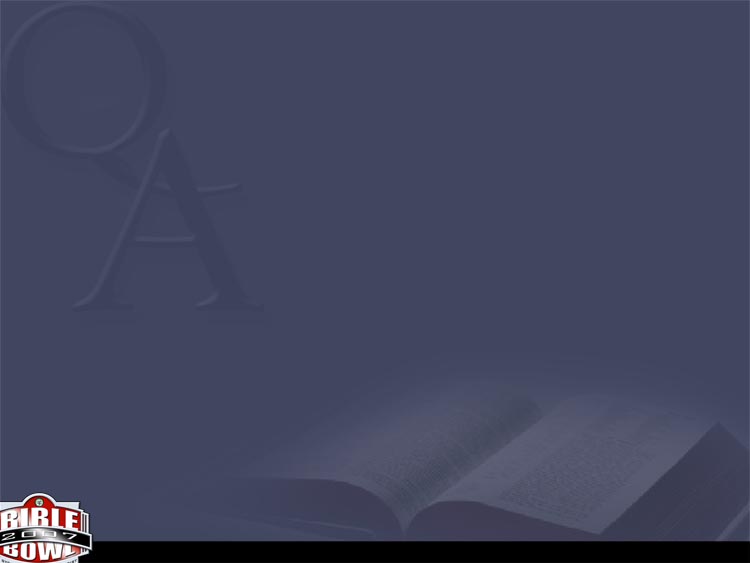 #17
Philippians 2: 26  Why was Epaphroditus distressed and longing for the Philippians?
A.  Because he was homesick
B.  Because he missed them
C.  Because they had heard he was sick
Round 1
[Speaker Notes: Note:  Background may change.  Animations are set as they will be used.  Answer spaces are locked next to the corresponding color.  Do not ungroup.  
To create a new slide, select the slide on the left panel (under where there are tabs that read, outline, or slides).  Copy (ctrl c) and paste (ctrl v).  This will create a duplicate and then changes can be made on the new slide.
If you have any questions, email Jason Hart       jason.hart@frontiernet.net.]
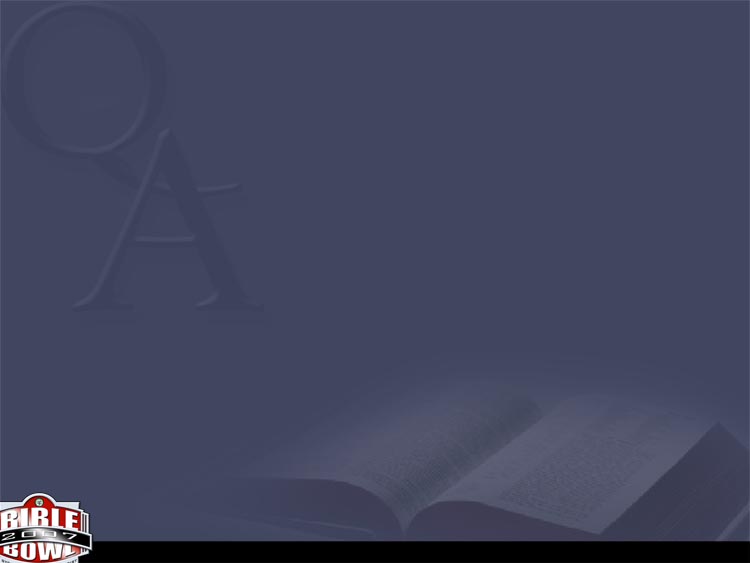 #18
Colossians 2: 18  Let now one cheat you:
A.  Of your reward
B.  Through philosophy and empty deceit
C.  In the marketplace
Round 1
[Speaker Notes: Note:  Background may change.  Animations are set as they will be used.  Answer spaces are locked next to the corresponding color.  Do not ungroup.  
To create a new slide, select the slide on the left panel (under where there are tabs that read, outline, or slides).  Copy (ctrl c) and paste (ctrl v).  This will create a duplicate and then changes can be made on the new slide.
If you have any questions, email Jason Hart       jason.hart@frontiernet.net.]
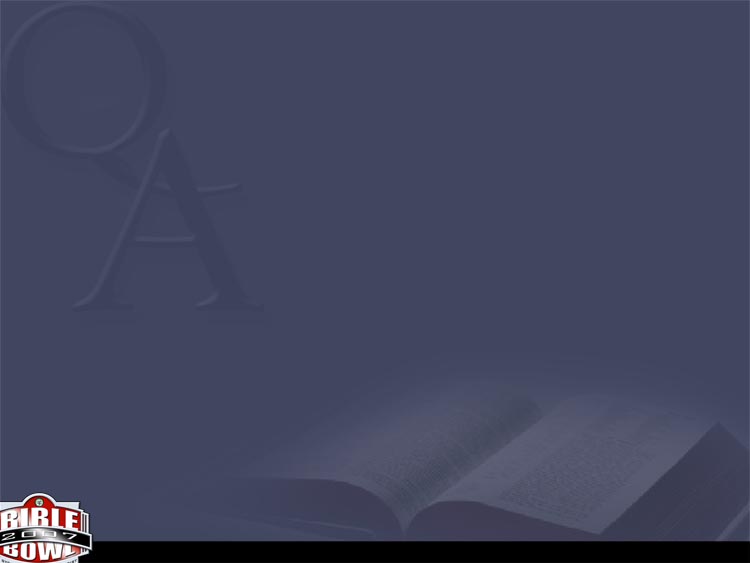 #19
Mark 12: 3  What did the vinedressers do to the first servant the owner sent to get fruit?
A.  Killed him
B.  Welcomed him
C.  Beat him
Round 1
[Speaker Notes: Note:  Background may change.  Animations are set as they will be used.  Answer spaces are locked next to the corresponding color.  Do not ungroup.  
To create a new slide, select the slide on the left panel (under where there are tabs that read, outline, or slides).  Copy (ctrl c) and paste (ctrl v).  This will create a duplicate and then changes can be made on the new slide.
If you have any questions, email Jason Hart       jason.hart@frontiernet.net.]
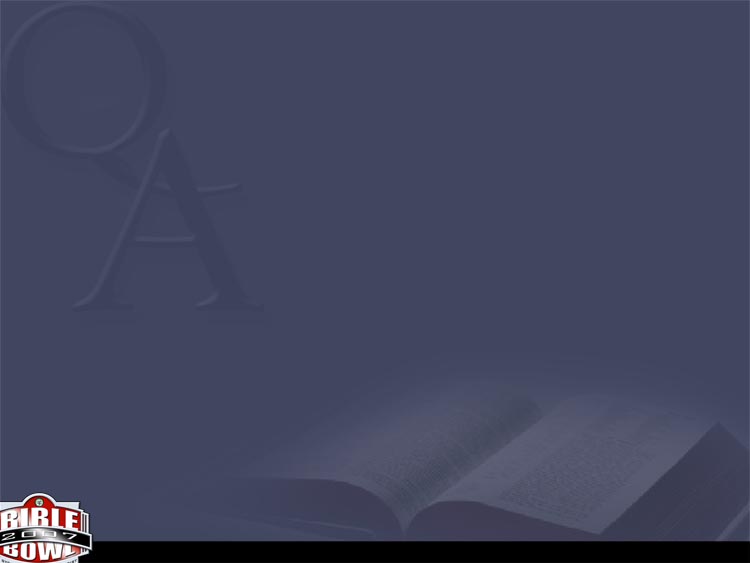 #20
Mark 7: 31 & 33  What did Jesus do to heal the deaf man from Decapolis who had an impediment in his speech?
A.  He laid His hands on him and prayed
B.  He put His fingers in his ears, and He spat and touched his tongue
C.  He touched the hem of his garment
Round 1
[Speaker Notes: Note:  Background may change.  Animations are set as they will be used.  Answer spaces are locked next to the corresponding color.  Do not ungroup.  
To create a new slide, select the slide on the left panel (under where there are tabs that read, outline, or slides).  Copy (ctrl c) and paste (ctrl v).  This will create a duplicate and then changes can be made on the new slide.
If you have any questions, email Jason Hart       jason.hart@frontiernet.net.]
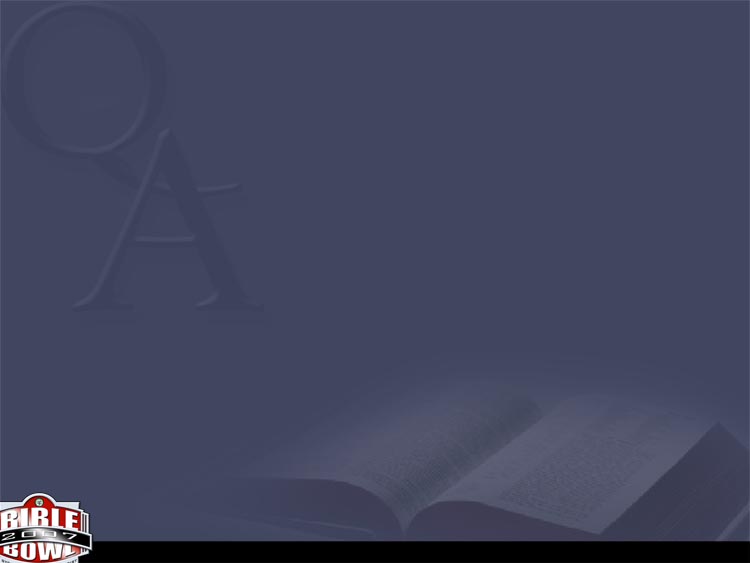 #21
Mark 15: 27 – 28  With Him they also crucified two robbers, So the Scripture was fulfilled which says, “And He was numbered with:”
A.  The thieves
B.  The transgressors
C.  The robbers
Round 1
[Speaker Notes: Note:  Background may change.  Animations are set as they will be used.  Answer spaces are locked next to the corresponding color.  Do not ungroup.  
To create a new slide, select the slide on the left panel (under where there are tabs that read, outline, or slides).  Copy (ctrl c) and paste (ctrl v).  This will create a duplicate and then changes can be made on the new slide.
If you have any questions, email Jason Hart       jason.hart@frontiernet.net.]
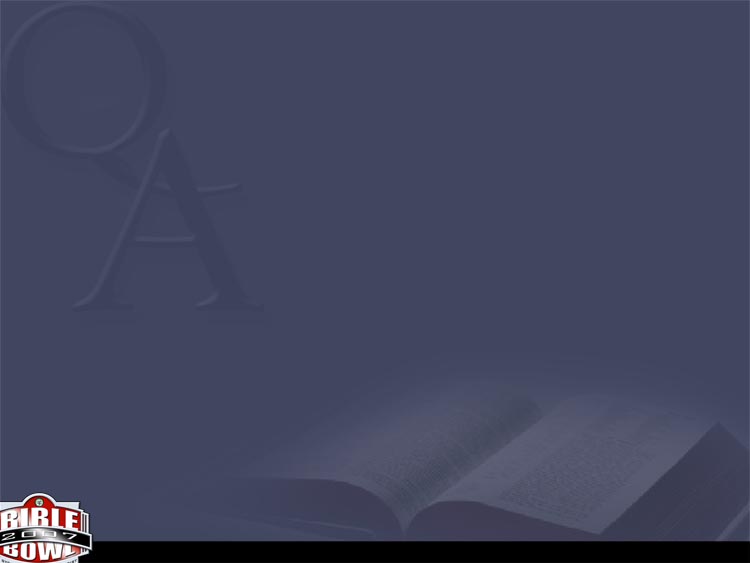 #22
Mark 1: 8  John said, “I indeed baptized you with water, but He will baptize you with:”
A.  The Holy Spirit
B.  Fire
C.  The blood of the lamb
Round 1
[Speaker Notes: Note:  Background may change.  Animations are set as they will be used.  Answer spaces are locked next to the corresponding color.  Do not ungroup.  
To create a new slide, select the slide on the left panel (under where there are tabs that read, outline, or slides).  Copy (ctrl c) and paste (ctrl v).  This will create a duplicate and then changes can be made on the new slide.
If you have any questions, email Jason Hart       jason.hart@frontiernet.net.]
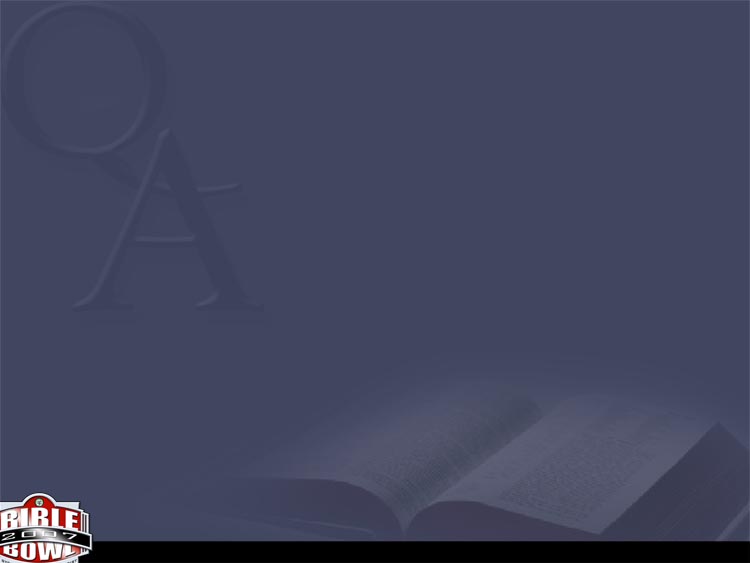 #23
Colossians 3: 23  And whatever you do:
A.  Do all in the name of the Lord Jesus
B.  Do it heartily, as to the Lord and not to men
C.  Esteem others better than yourselves
Round 1
[Speaker Notes: Note:  Background may change.  Animations are set as they will be used.  Answer spaces are locked next to the corresponding color.  Do not ungroup.  
To create a new slide, select the slide on the left panel (under where there are tabs that read, outline, or slides).  Copy (ctrl c) and paste (ctrl v).  This will create a duplicate and then changes can be made on the new slide.
If you have any questions, email Jason Hart       jason.hart@frontiernet.net.]
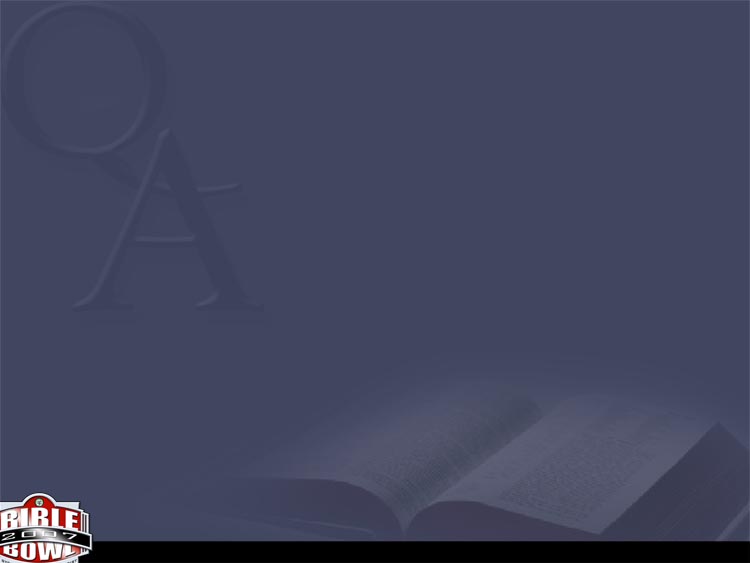 #24
Mark 5: 41  What is “Talitha, cumi” translated?
A.  Little girl, I say to you, arise
B.  Be opened
C.  Tabitha, come here
Round 1
[Speaker Notes: Note:  Background may change.  Animations are set as they will be used.  Answer spaces are locked next to the corresponding color.  Do not ungroup.  
To create a new slide, select the slide on the left panel (under where there are tabs that read, outline, or slides).  Copy (ctrl c) and paste (ctrl v).  This will create a duplicate and then changes can be made on the new slide.
If you have any questions, email Jason Hart       jason.hart@frontiernet.net.]
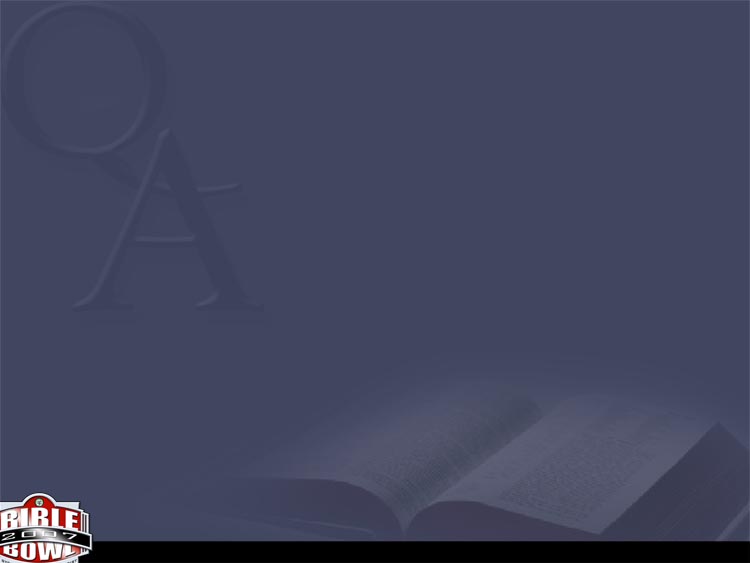 #25
Mark 14: 22  And as they were eating, Jesus took bread, blessed and broke it, and gave it to them and said, “Take, eat:”
A.  For you are hungry
B.  This is really good
C.  This is My body
Round 1
[Speaker Notes: Note:  Background may change.  Animations are set as they will be used.  Answer spaces are locked next to the corresponding color.  Do not ungroup.  
To create a new slide, select the slide on the left panel (under where there are tabs that read, outline, or slides).  Copy (ctrl c) and paste (ctrl v).  This will create a duplicate and then changes can be made on the new slide.
If you have any questions, email Jason Hart       jason.hart@frontiernet.net.]